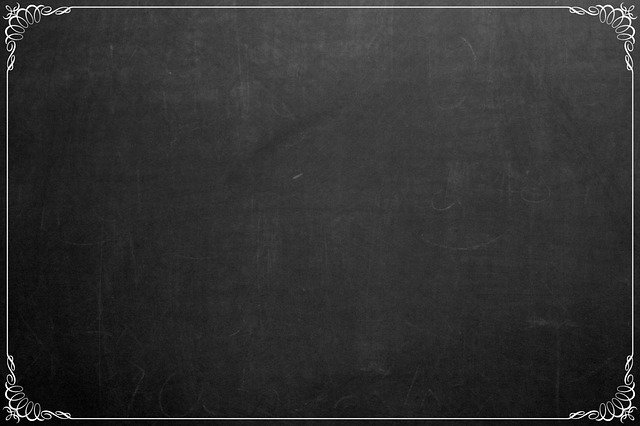 Identification of Vowels
a, e, i, o, u
[Speaker Notes: Notes for Teacher - < Information for further reference or explanation >
Suggestions: <Ideas/ Images/ Animations / Others – To make better representation of the content >
Source of Multimedia used in this slide -  <Please provide source URL where we find the image and the license agreement> 
1. <Black board> - <https://pixabay.com/illustrations/chalkboard-background-decorative-517818/>]
English Language
44 sounds
Vowels
Consonants
[Speaker Notes: Notes for Teacher - < Information for further reference or explanation >
Suggestions: <Ideas/ Images/ Animations / Others – To make better representation of the content >
Source of Multimedia used in this slide -  <Please provide source URL where we find the image and the license agreement>]
Vowels and Consonants
Vowels
Consonants
Aa   Ee    Ii    Oo   Uu
Yy
 Honorary or semi vowel
Zz
[Speaker Notes: Notes for Teacher -  Vowel sounds allow the air to flow freely, causing the chin to drop noticeably, while consonant sounds are produced by restricting the air flow. (instructions for teacher)
Suggestions: <Ideas/ Images/ Animations / Others – To make better representation of the content >
Source of Multimedia used in this slide -  <Please provide source URL where we find the image and the license agreement>]
Vowel Sounds
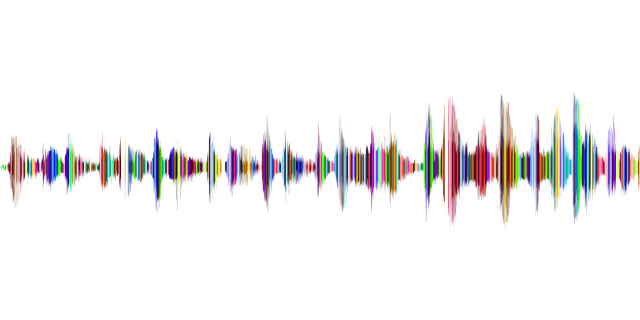 Vowel sounds are usually split into two main categories based on sound quality:
‘Short’ vowel sounds – Ex: at, egg, it, ox, up.
‘Long’ vowel sounds – Ex: ate, each, ice, use.
[Speaker Notes: Notes for Teacher - Vowel sounds are usually split into two main categories based on sound quality:
‘Short’ vowel sounds, due to the short duration of the sound being made. The sound cannot be held onto without becoming distorted.
‘Long’ vowel sounds, due to the length of their pronunciation. These can often be held without distorting their sound.
Suggestions: <Ideas/ Images/ Animations / Others – To make better representation of the content >
Source of Multimedia used in this slide -  
1. <sound wave> - <https://pixabay.com/vectors/sound-wave-waveform-aural-audio-1781569/>]
Vowels
a, e, i, o, u
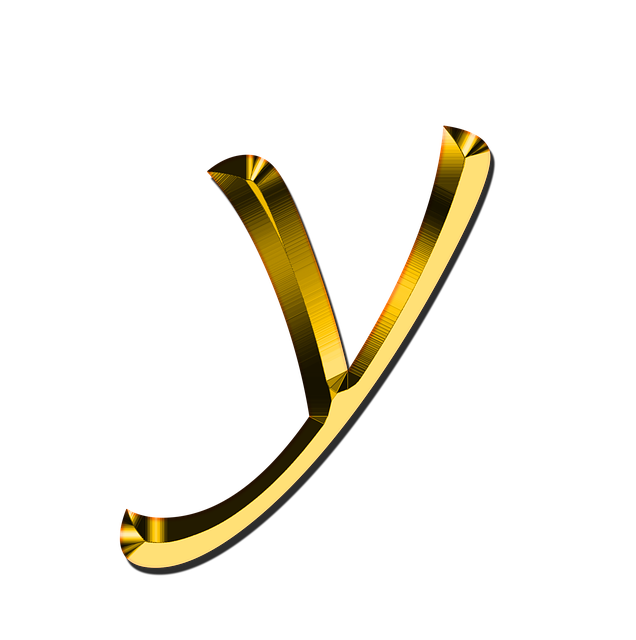 honorary/semi vowel.
replaces a vowel in words like fly, sky, etc.
[Speaker Notes: Notes for Teacher - All words in the English language have at least one vowel sound in them so the written version must have at least one vowel letter in it.
Suggestions: <Ideas/ Images/ Animations / Others – To make better representation of the content >
Source of Multimedia used in this slide -  <Please provide source URL where we find the image and the license agreement> 
1. <alphabet y> - <https://pixabay.com/illustrations/letters-abc-y-alphabet-learn-2077283/>]
Consonants
b, c, d, f, g, h, j, k, l, m, 
n, p, q, r, s, t, v, w, x, y, z.
[Speaker Notes: Notes for Teacher - Consonant sounds are made when the air flow is being restricted in some way, for example, change in tongue position resulting in the mouth not opening as wide. This means the jaw doesn’t drop noticeably, which is different to vowel sounds.
Suggestions: <Ideas/ Images/ Animations / Others – To make better representation of the content >
Source of Multimedia used in this slide -  <Please provide source URL where we find the image and the license agreement>]
‘Y’ as a Vowel
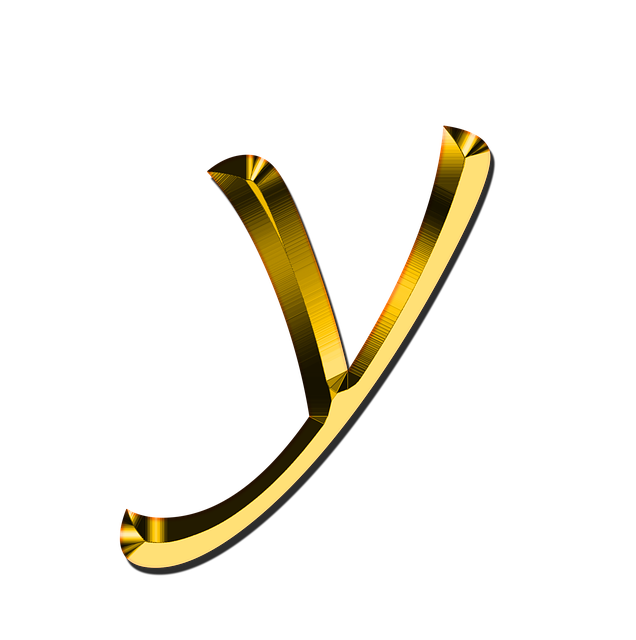 As a vowel, it replaces ‘i’.
As a consonant, it is itself.
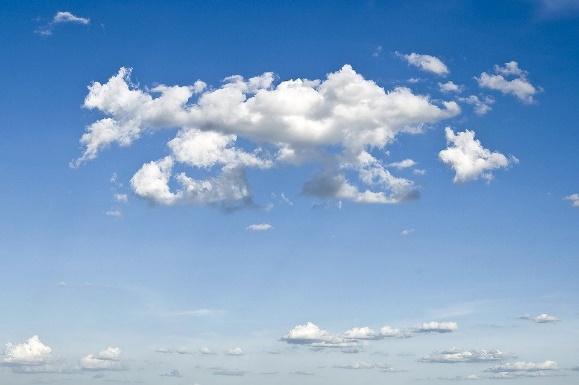 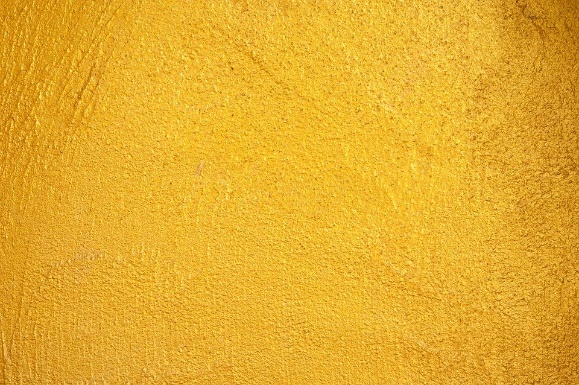 Example: Sky
Example: Yellow
[Speaker Notes: Notes for Teacher –
Suggestions: <Ideas/ Images/ Animations / Others – To make better representation of the content >
Source of Multimedia used in this slide -  <Please provide source URL where we find the image and the license agreement> 
<alphabet y> - <https://pixabay.com/illustrations/letters-abc-y-alphabet-learn-2077283/>
<Sky>: <https://pixabay.com/photos/clouds-sky-atmosphere-blue-sky-49520/>
<Yellow>: <https://pixabay.com/photos/yellow-wall-concrete-design-gold-1845394/>]
Vowels and Consonants
b, c, d, f, g, h, j, k, l, m, n, p, q, r, s, t, v, w, x, z.
y
a, e, i, o, u
[Speaker Notes: Notes for Teacher –
Suggestions: <Ideas/ Images/ Animations / Others – To make better representation of the content >
Source of Multimedia used in this slide -  <Please provide source URL where we find the image and the license agreement>]
MM INDEX
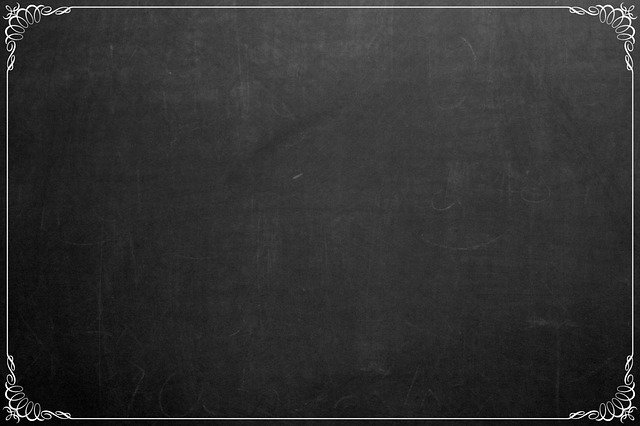 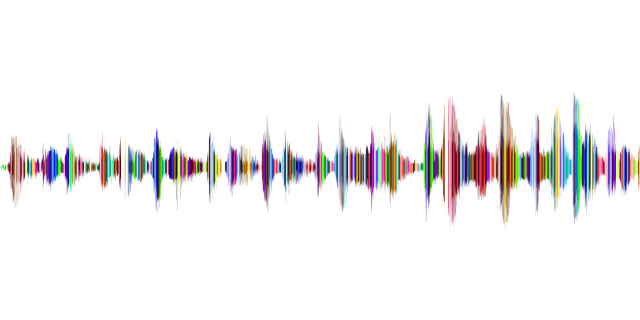 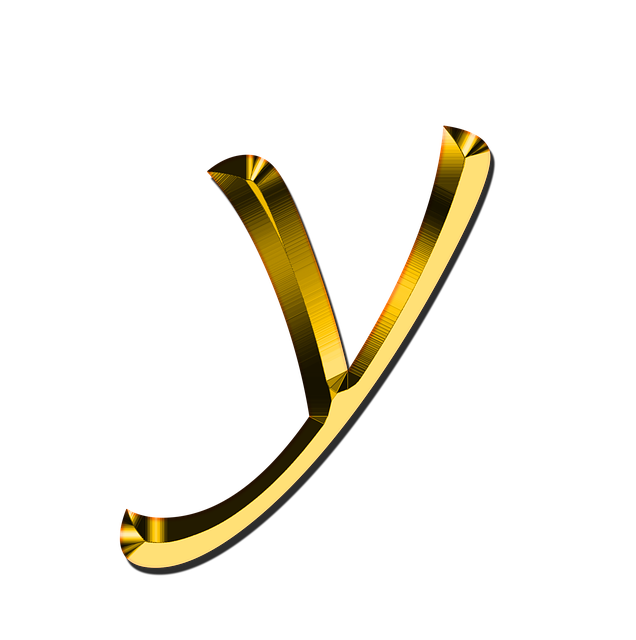 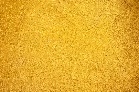 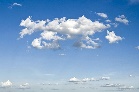 [Speaker Notes: Notes for Teacher - < Information for further reference or explanation >
Suggestions: <Ideas/ Images/ Animations / Others – To make better representation of the content >
Source of Multimedia used in this slide -  <Please provide source URL where we find the image and the license agreement>]